Bonjour!
mercredi, le douze octobre
Travail de cloche
Translate into French: Their cats are small. Our school is big. Her father is intelligent. His mother is forty years old.
Bonjour!
mercredi, le douze octobre

un moment de culture francophone
la révision 
les adjectifs possessifs / les adjectifs descriptifs
Pourquoi tombons-nous?
Nous tombons pour apprendre comment se lever.
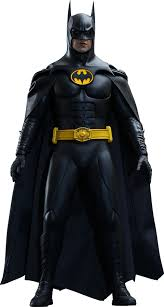 Sommes-nous prêts?

Nous sommes prêts !
Albert Camus (1913 – 1960) was one of the pre-eminent writers of the twentieth century, winning the Nobel Prize for Literature in 1957. He was born in Algeria and many of his best known works are set there; always told from the point of view of the “pieds noirs”
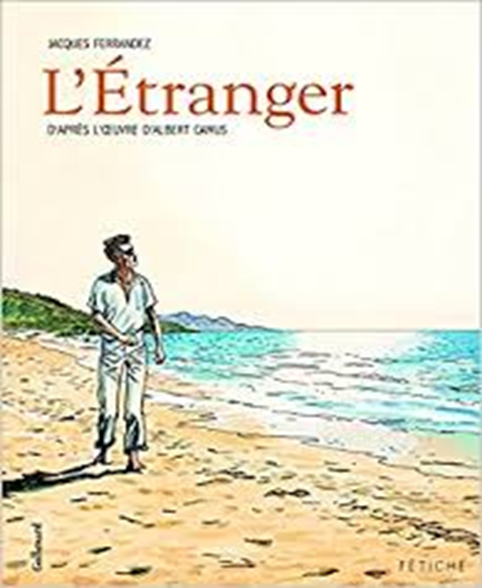 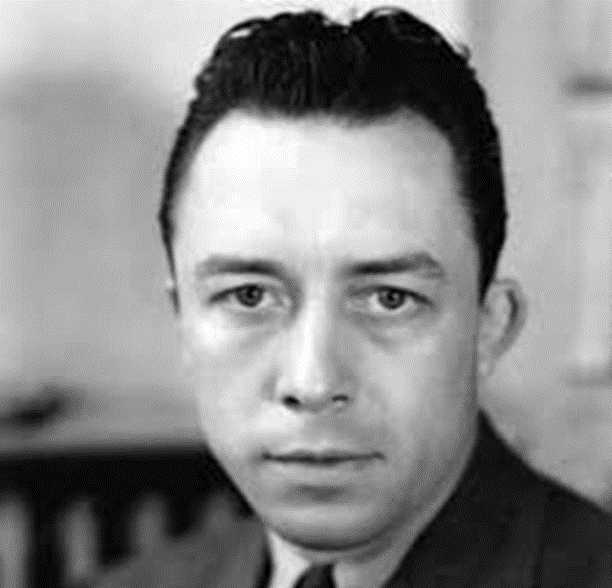 Elle a les cheveux blonds
Elle est blonde
Il a les cheveux blonds
Il est blond
Elle a les cheveux rousses
Elle est rousse
Il a les cheveux roux
Il est roux
C’est Tatiana.
Elle est rousse.
Elle vient de Moscou.
Elle est russe.
Elle est russe rousse.
In French, possessive adjectives agree in number and gender with the noun to which they refer!!!
masculin         féminin         pluriel

1st person singular		mon		ma	          mes		my
2nd person singular		ton		ta	          tes		your
3rd person singular		son 		sa	          ses		his/her
1st person plural		notre		notre           nos		our
2nd person plural		votre		votre	         vos		your
3rd person plural		leur		leur	         leurs		their
ma, ta, and sa are never used immediately before a noun which begins with a vowel, thus

mon école
ton amie
son idée
Write three sentences following the form
My __(relative)__ is __(adjective 1)__ and __(adjective 2)__ .
Each sentence must use a different noun when speaking of your relative.

Read what has been written by three other members of the class. For each person write what they said about one relative. You must get information about three types of relatives. 
Follow the format: Le / La __(relative)__ de __(name)__  is 
__(adjective 1)__ and __(adjective 2)__ .
Je pense à quelqu’un. / Je pense à quelqu’une.

Est-il / Est-elle _______________?
A-t-il / A-t-elle _______________?
Devoirs
Billet de sortie
Translate into French: My aunt Louise is the sister of my father and my uncle Maurice is the brother of my mother.